РЕЗУЛЬТАТИ ВПЛИВУ ЕНЕРГОСПОЖИВАННЯ НА ЕКОЛОГІЮ
Електростанції
Сукупність установок, які перетворюють хімічну енергію органічного палива на теплову та електричну, мають назву теплова електрична станція. Основне призначення електричних станцій – забезпечення електричною енергією підприємств промислового і сільськогосподарського виробництва, комунального господарства і транспорту.
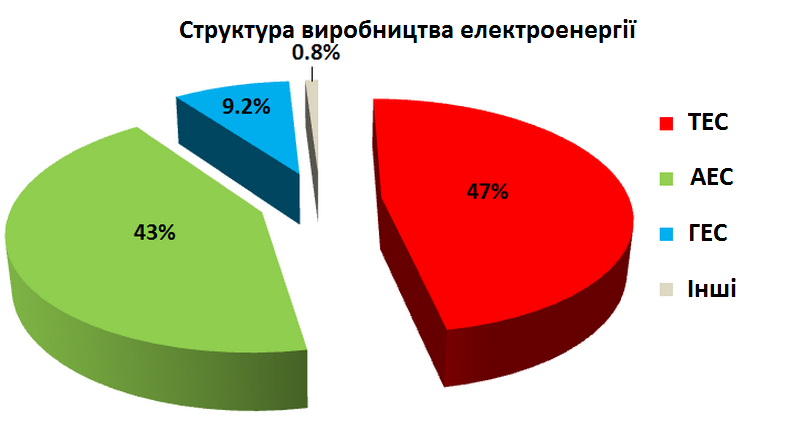 Сучасна ТЕС – це складне підприємство, яке включає в себе велику кількість різного устаткування основним з якого є: котельна і теплосилова установка.    Загальна схема виробництва: Підготовлене паливо потрапляє в котельню, де згоряючи нагріває воду, яка випаровується, піднімається в верх та обертає ротор турбіни і з’єднаний з ним ротор електричного генератора  у якому збуджується електричний струм. Пара охолоджується та конденсуєтьсяІнколи крім вироблення електроенергії  ТЕС використовують для централізованого водопостачання, у такому випадку ККД вищий.
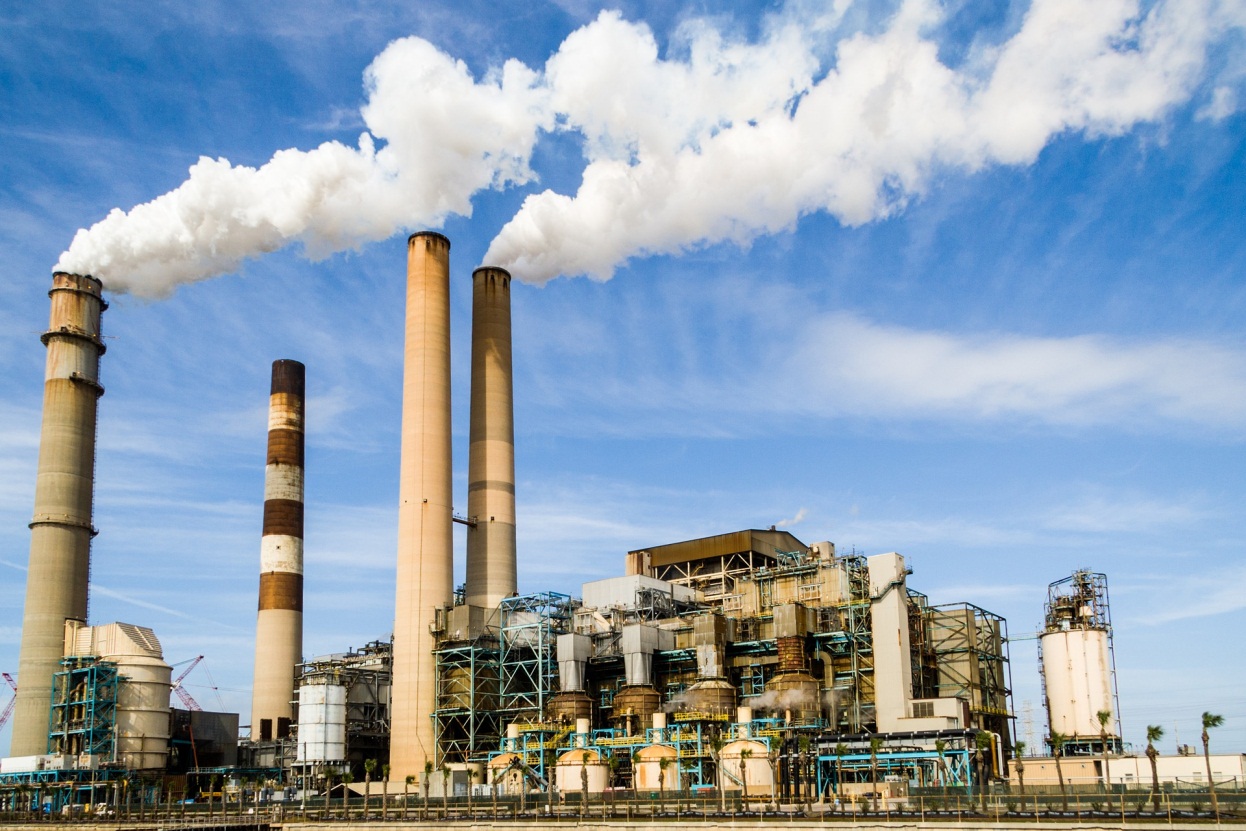 Ознаки небезпечної екологічної ситуації
1. Басейни рік, які протікають у густонаселених районах (наприклад, р. Дніпро), вийшли з природного стану 2. Повітряний басейн забруднено газовими й аерозольними викидами (СО2, поліциклічні ароматні вуглеводні, СО, NОх, SОх, зола, сажа та ін.). Усе це призводить до таких незворотних процесів, як руйнування озонового шару, виникнення парникового ефекту, утворення «льодового» ефекту 
3. Викиди теплової енергії в навколишнє середовище, що є причиною теплового забруднення, призводять до зміни клімату в локальних енергонасичених районах і великих містах.
4. Забруднення ландшафту, знищення лісів, рослинності, диких тварин, плодоносного шару та ін., що впливає на безпеку життєдіяльності людей у таких місцевостях.
5. Оптичне забруднення атмосфери у великих містах
6. Забруднення ґрунтових вод стоками ТЕС та інших промислових об’єктів.
7. Акустичне (шум), електромагнітне й електростатичне забруднення навколишнього середовища.
Схема взаємодії ТЕС з навколишнім середовищем
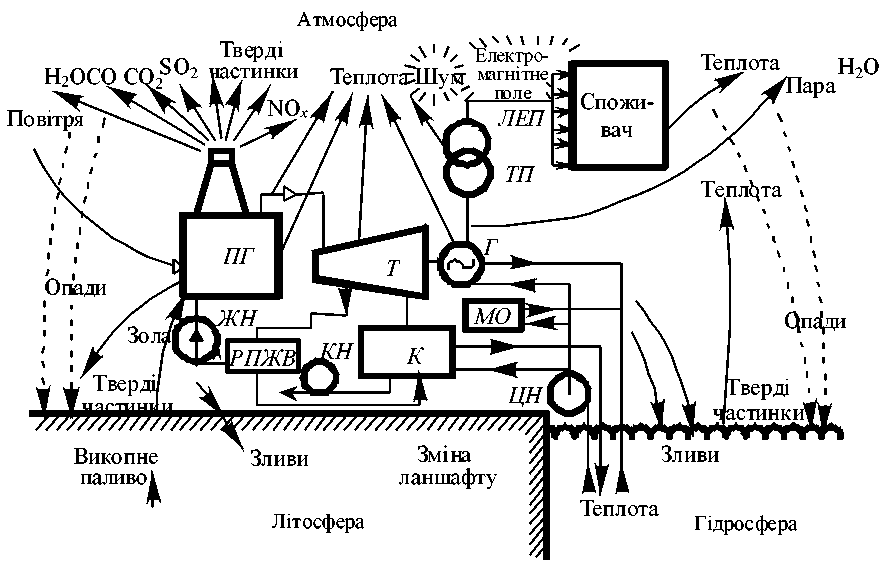 До забруднювальних газових і аерозольних викидів об’єктів енергетики належать викиди різного характеру, які порушують рівновагу природного середовища в локальних (місцевих), регіональних і глобальних масштабах, а також умови проживання живих організмів. Найбільш імовірні газові та аерозольні забруднювальні викиди енергетичного об’єкта наведено в табл. Основні види газових і аерозольних забруднювальних викидів енергетичних об’єктів
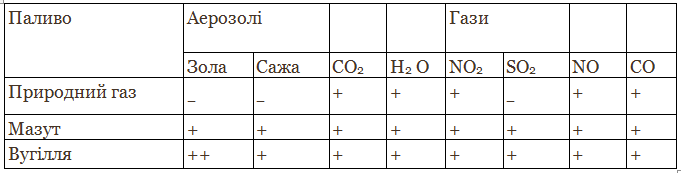 У табл.  використано умовні позначення, які характеризують імовірність появи тих або тих викидів під час спалювання різних видів палива: «++» – дуже висока; «+» – висока; «–» – низька або немає.
Під час спалювання рідкого і твердого палива відбуваються викиди у вигляді твердих частинок, які, потрапляючи в атмосферу, утворюють так звані аерозолі. Аерозолі можуть бути нетоксичними (зола) і токсичними, наприклад частинки вуглецю, на поверхні яких може адсорбуватися бенз(а)пірен (С20Н12) – сильнодіюча канцерогенна сполука
У продуктах згорання органічного палива передусім, у димових газах ТЕС, опалювально-виробничих котелень та інших промислових і транспортних об’єктів міститься велика кількість шкідливих для довкілля токсичних речовин.
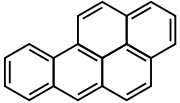 3,4-бенз(а)пірен
Газові викиди також можуть бути токсичними (NO2, SO2, NO, CO та ін.) і нетоксичними (СO2 і Н2O). Усі триатомні гази (Н2O, NO2, SO2 і особливо СO2) належать до «парникових газів», тому що вони характеризуються селективною поглинальною спроможністю в інфрачервоній області теплового випромінювання і сприяють утворенню парникового ефекту.
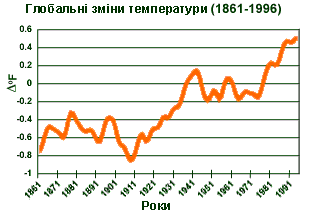 Погіршення прозорості атмосфери і фотохімічний смог.
Наявність в атмосфері звичайних для промислових міст аерозолей, діоксидів вуглецю, сірки і азоту в сполученні з підвищеною вологістю зменшує дальність бачення, що знижує на 20–50 % кількість сонячних зменшує інтенсивність ультрафіолетового випромінювання.Основні забруднювачі, які впливають на прозорість атмосфери: – викиди, що містять пил, дим, сажу,SO2 та інші газоподібні сполуки сірки, які з високою швидкістю реагують в атмосфері, створюючи сполуки сірчаної кислоти, що
знаходяться у вигляді аерозолю; – NO і NO2, які реагують, утворюючи НNO3 – фотохімічне забруднення повітря, пов’язане з утворенням у результаті фотохімічних реакцій шкідливих аерозолей з частинками субмікрометрових розмірів
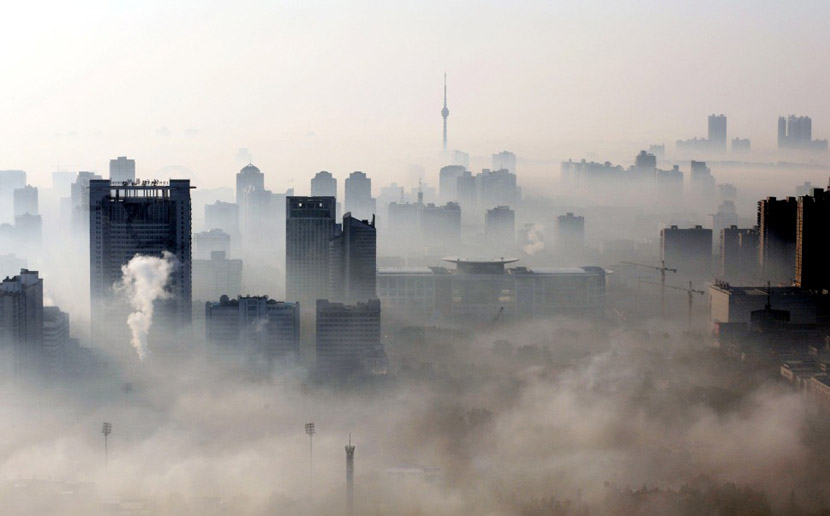 Кислотні дощі
Кислотний дощ утворюється в результаті реакції між водою і такими забруднюючими речовинами, як діоксид сірки (SO2) і різних оксидів азоту (NOx).Діоксид сірки, що потрапив в атмосферу, перетерплює ряд хімічних перетворень, що ведуть до утворення кислот. Частково діоксид сірки в результаті фотохімічного окислювання перетворюється в триоксид сірки (сірчаний ангідрид) SO3:2SO2 + О2 → 2SO3,який реагує з водяною парою атмосфери, утворюючи аерозолі сірчаної кислоти:
SO3 + Н2О → H2SO4.Основна частина діоксиду сірки, що викидається у вологому повітрі утворить аерозоль сірчистої кислоти і зображують умовною формулою Н2SO3:
SO2 + H2O → H2SO3.Сірчиста кислота у вологому повітрі поступово окисляється до сірчаної:
2H2SO3 + O2 → 2H2SO4. Аерозолі сірчаної і сірчистої кислот приводять до конденсації водяної пари атмосфери і стають причиною кислотних опадів (дощі, тумани, сніг)
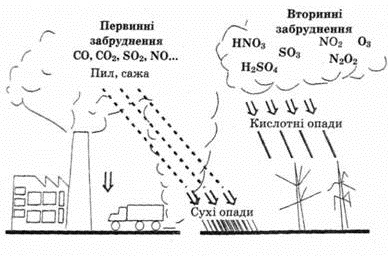 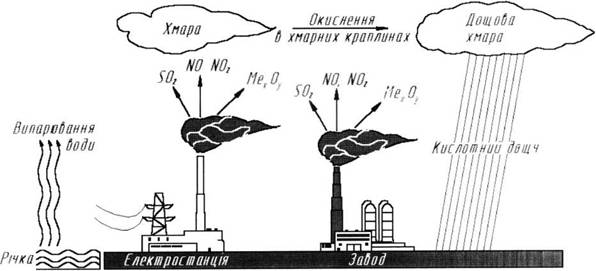 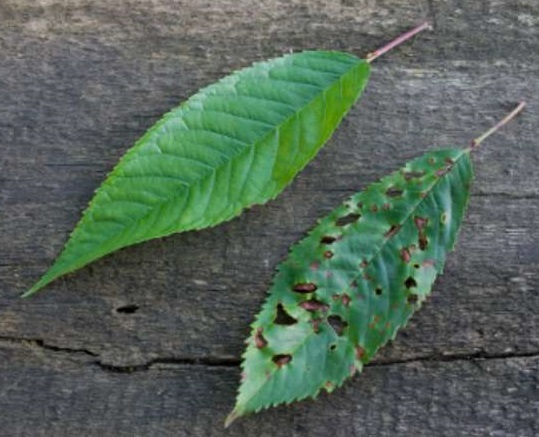 Аерозолі азотної й азотистої кислот, що утворяться при взаємодії діоксиду азоту з водяною парою атмосфери:
2NO2 + H2О → HNO3 + HNO2.
Вплив кислотних дощів на рослини